ГБОУ СОШ № 619 Калининского района
дошкольное отделение

Научно-практическая конференция 
«Многогранная Россия»
Путешествие со временем
Проект воспитанников
подготовительной группы №9
представляет Иванов Андрей

Руководитель проекта- 
Каянен Светлана Владимировна
Санкт –Петербург 
2016
[Speaker Notes: Слайд 1 

Здравствуйте, меня зовут Андрей Иванов. Я - воспитанник дошкольного отделения школы 619. 
Представляю вам проект «Путешествие со временем».]
«Сказка о потерянном времени»
Евгений Шварц
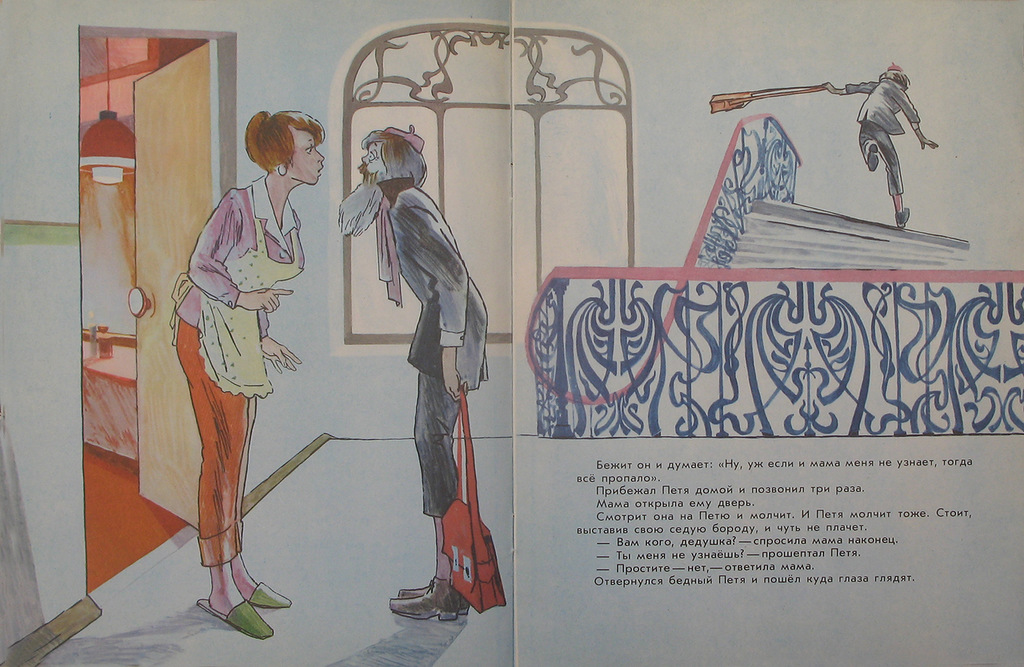 [Speaker Notes: Слайд 2 

В «Сказке о потерянном времени» ее автор Евгений Шварц говорит: «Человек, который понапрасну теряет время, сам не замечает, как стареет». И ведь действительно,  время уходит незаметно – его нельзя увидеть, услышать, потрогать.  

И все же оно есть.]
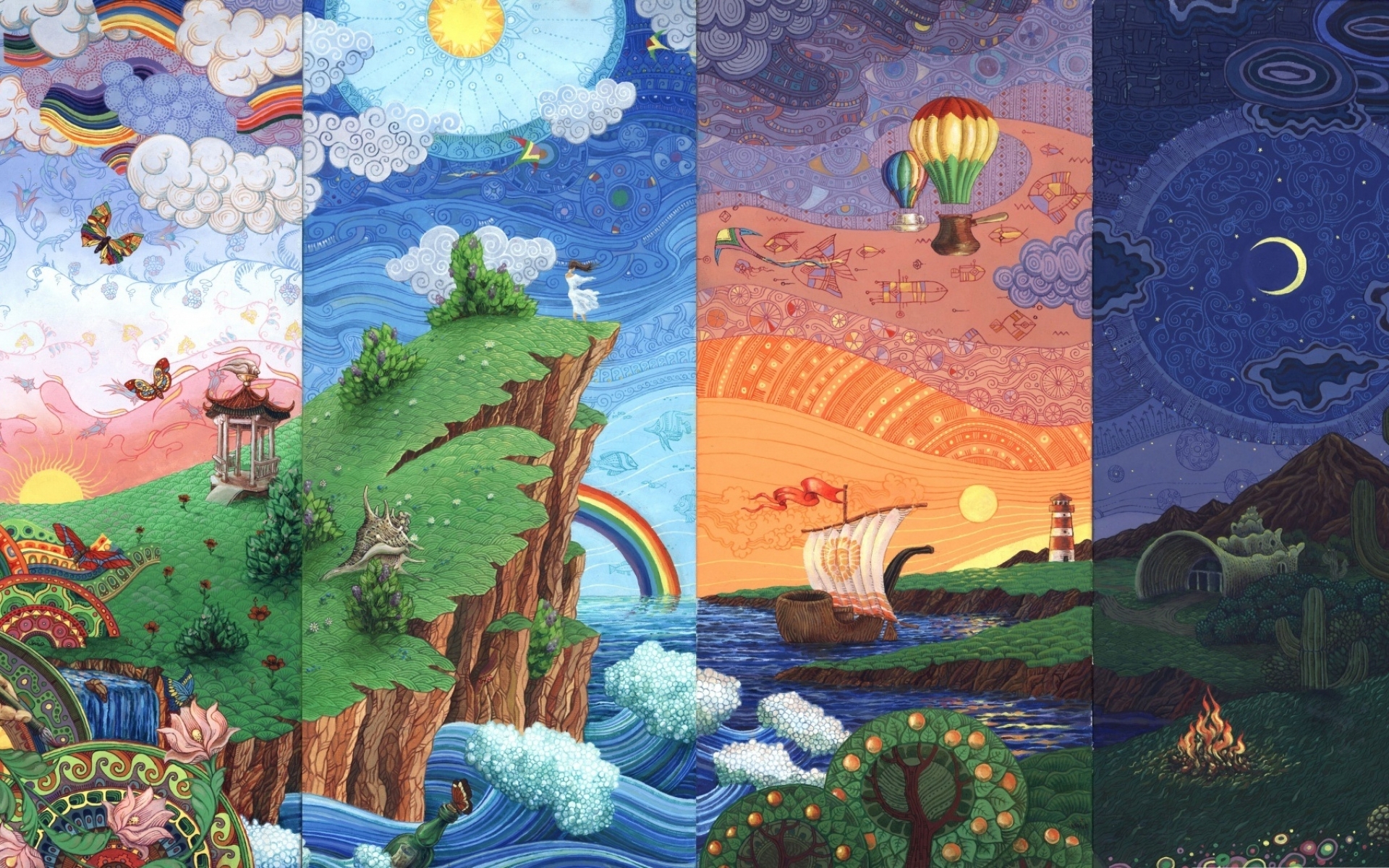 [Speaker Notes: Слайд 3

Мы наблюдаем за течением времени постоянно. Утро сменяет день, а на смену дню приходят вечер и ночь. Но почему это происходит? У нас были разные предположения.]
Смена дня и ночи
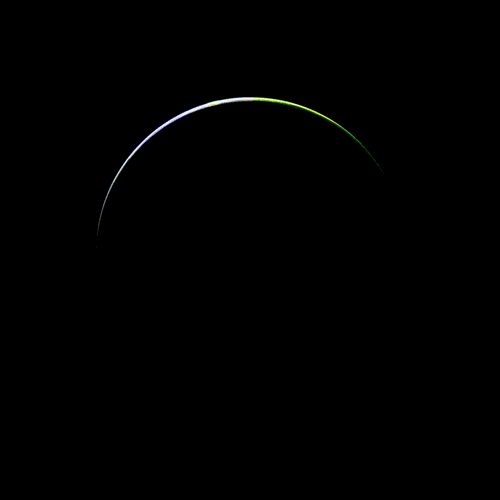 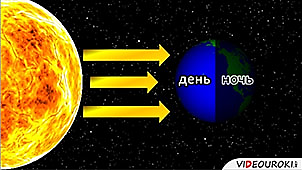 [Speaker Notes: Слайд 4

На занятии нам объяснили, что смена времени суток происходит от того, что наша  планета - Земля – вращается вокруг своей оси, поворачиваясь к Солнцу то одной, то другой стороной. 
Для того, чтобы самим убедиться в этом,  мы провели эксперимент.]
Наблюдение №1
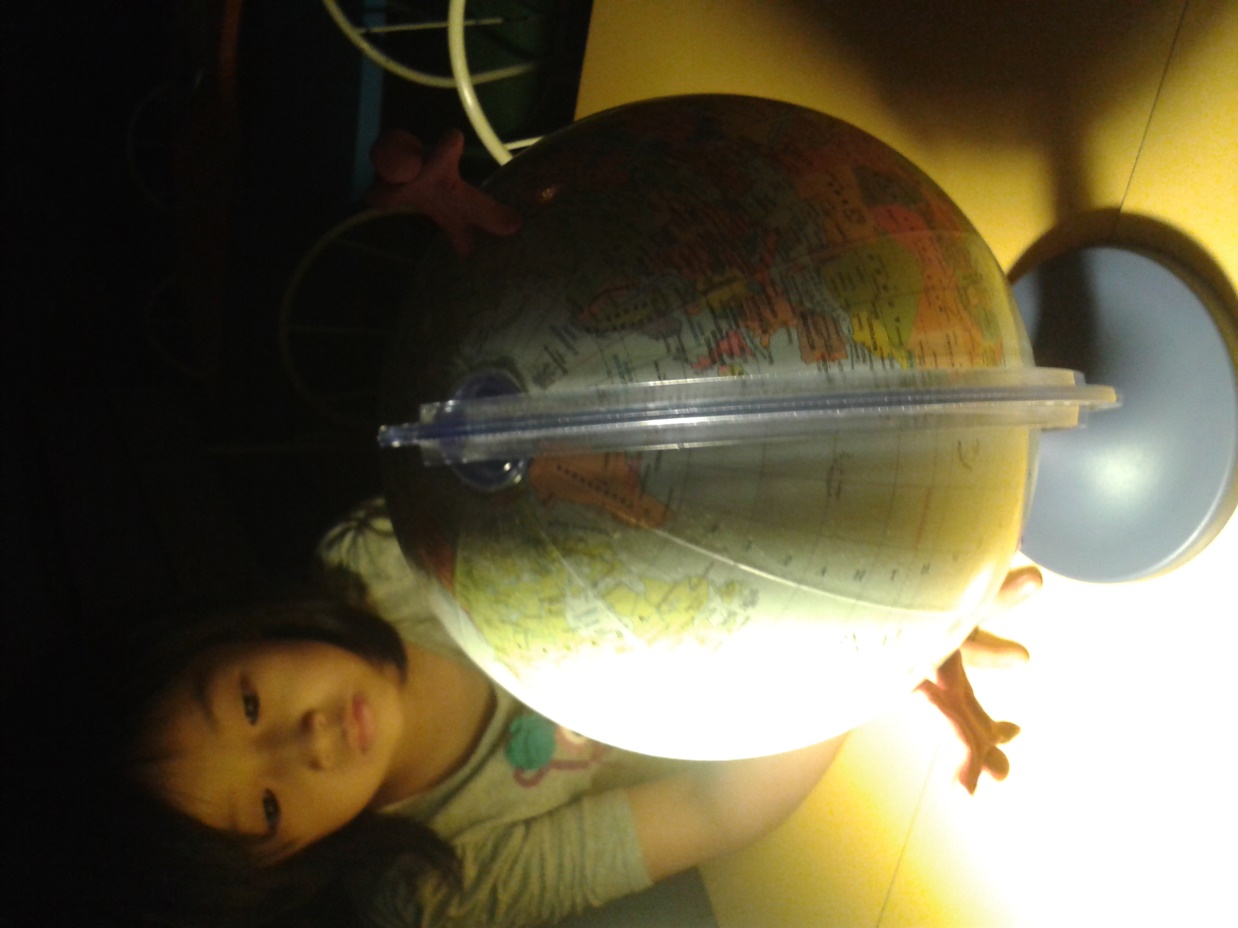 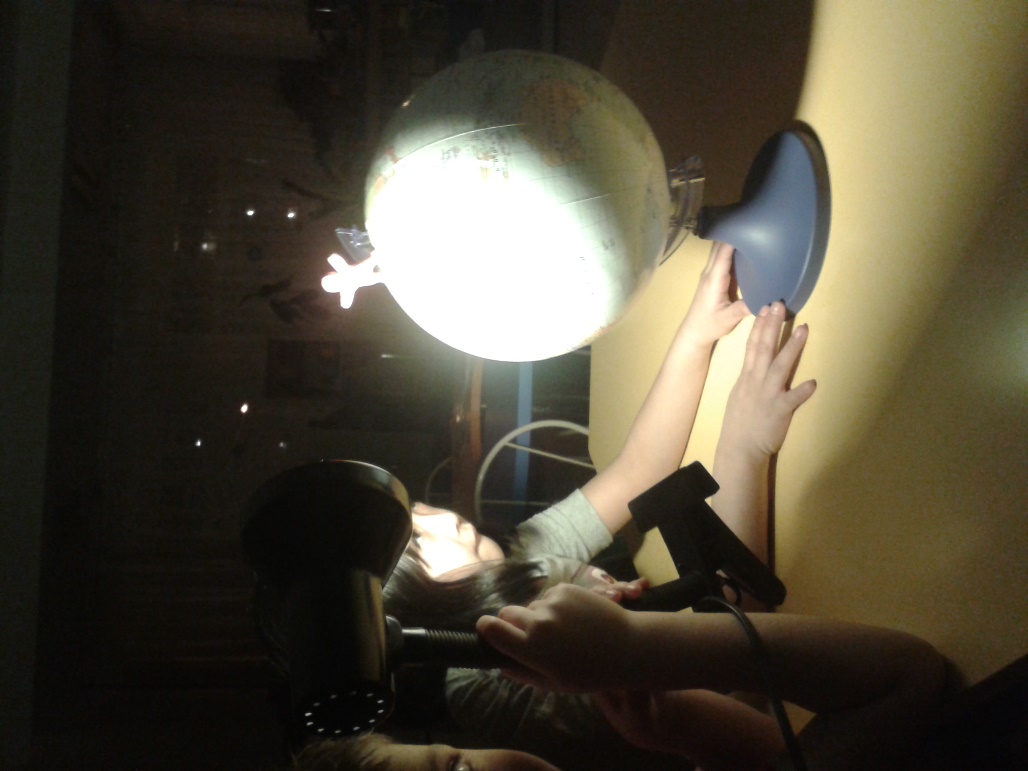 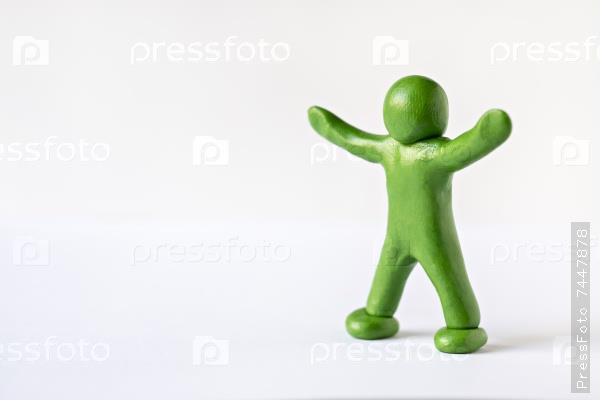 [Speaker Notes: Слайд 5.  Наблюдение №1

Мы взяли глобус и настольную лампу - она играла роль Солнца. Двух пластилиновых человечков мы разместили с разных сторон глобуса. Затем мы вращали глобус,  и под лампу попадал сначала один человечек, а другой в это время находился в темноте. Потом наоборот.
Значит, там, где планета освещена солнцем – день. В это время с другой стороны Земли – ночь. 
И так – день за днем.]
Наблюдение  №2
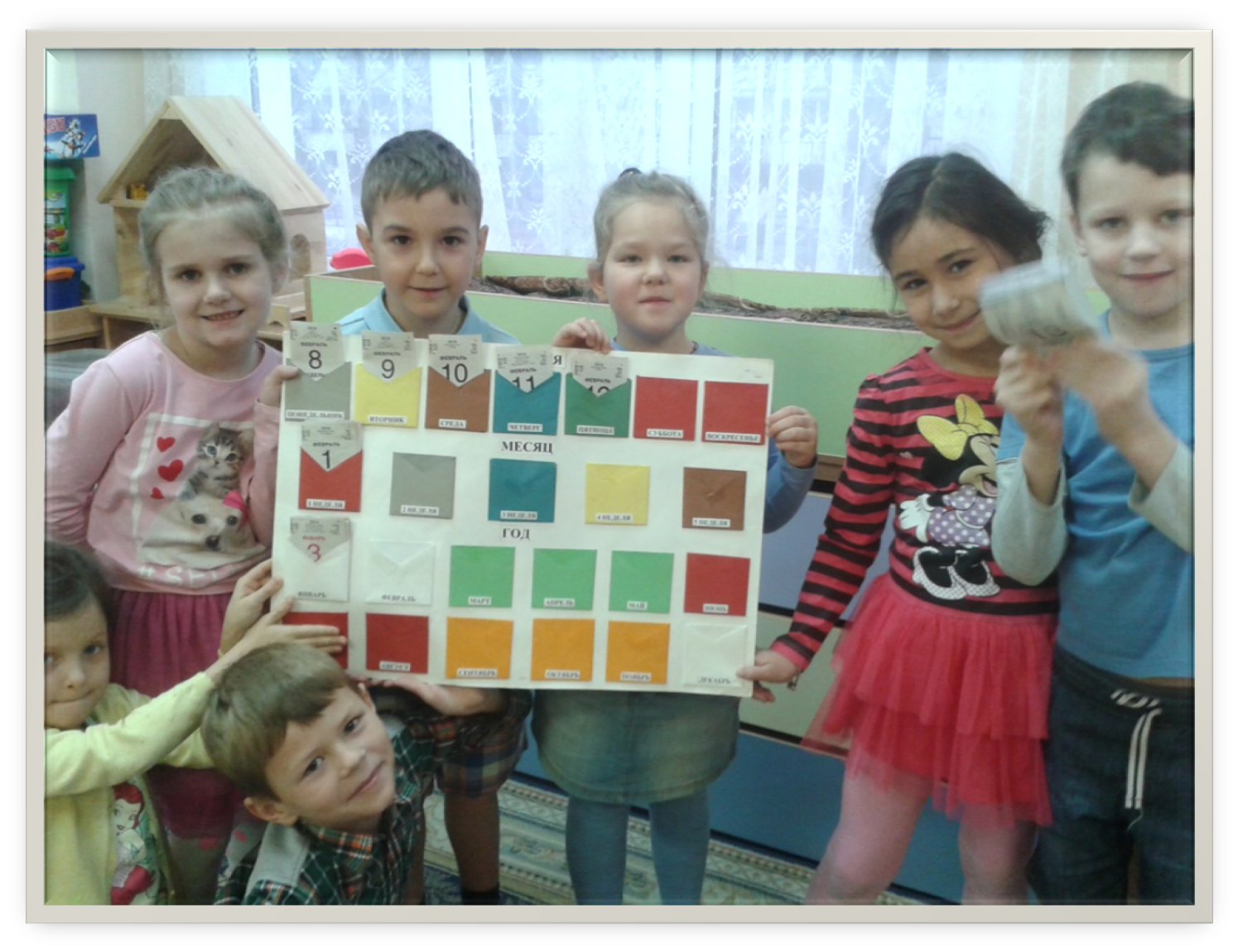 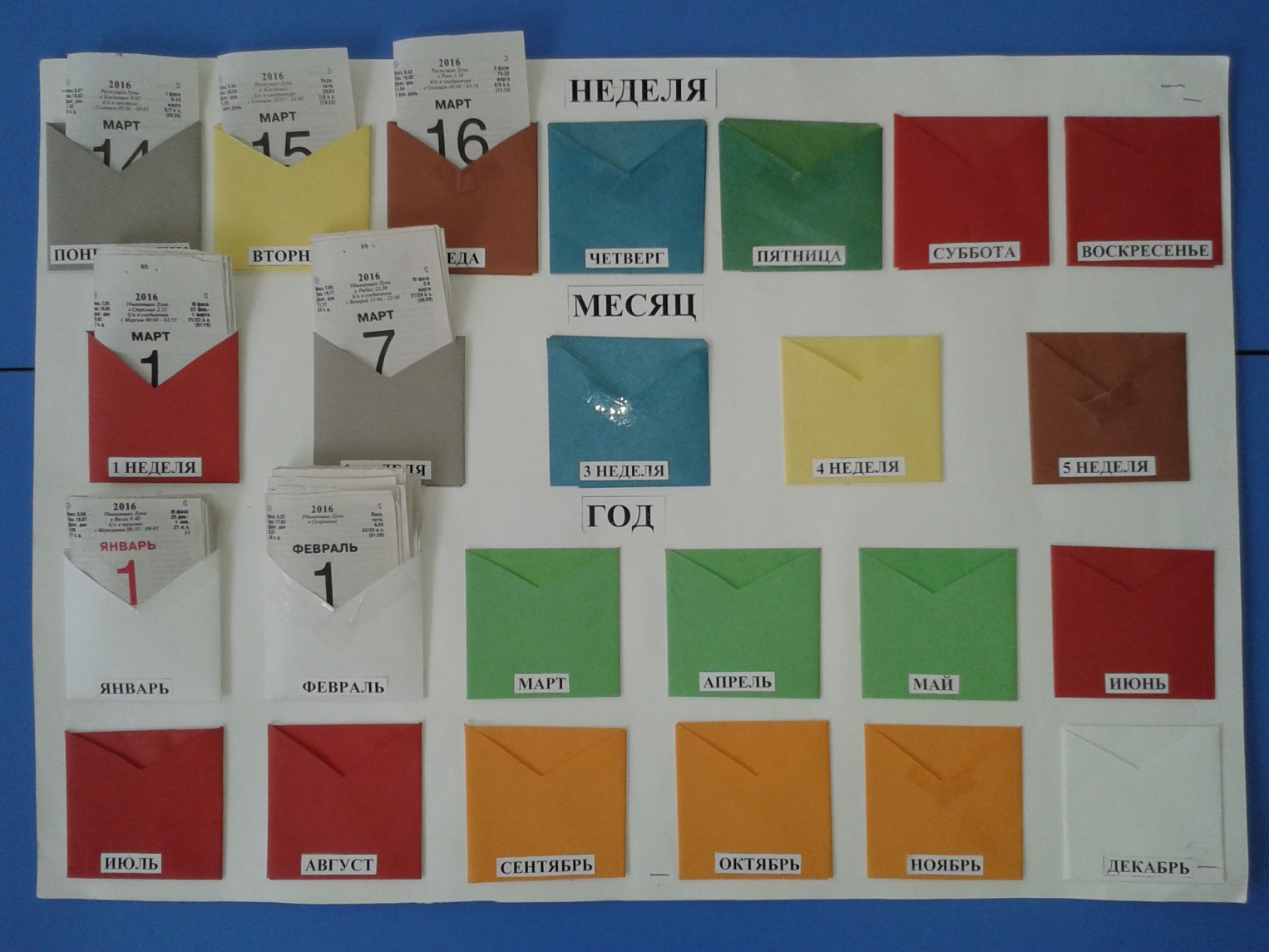 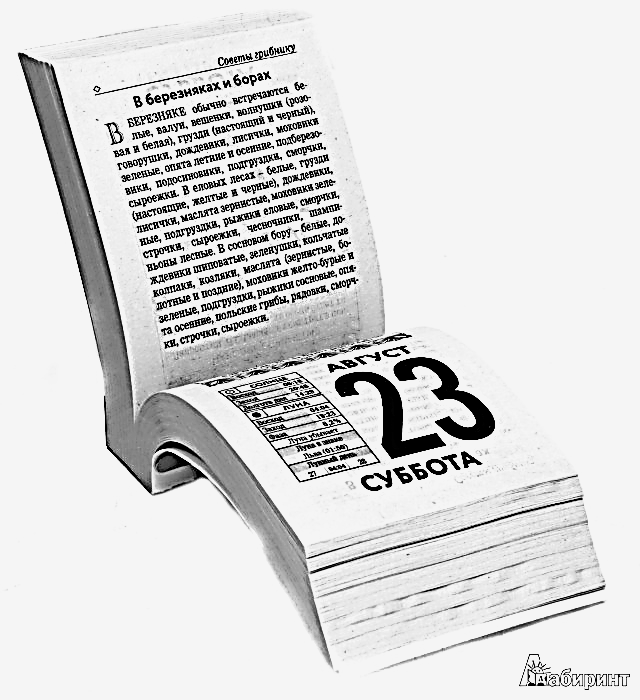 [Speaker Notes: Слайд 6.  Наблюдение №2

Дни складываются в недели, недели – в месяцы, месяцы – в годы. Следить за временем человеку помогает календарь. В отрывном календаре каждый лист – один день. Каждое утро в группе  мы отрывали новый листок и узнавали, какое наступило число, какой день недели и месяц. Затем мы вставляли листки в кармашки годового календаря и узнали, что в неделе 7 дней, в месяце- 30 или 31 день. Но есть и короткий месяц - февраль, в нем всего 28 или 29 дней.]
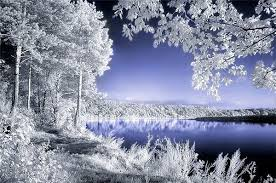 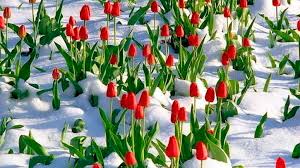 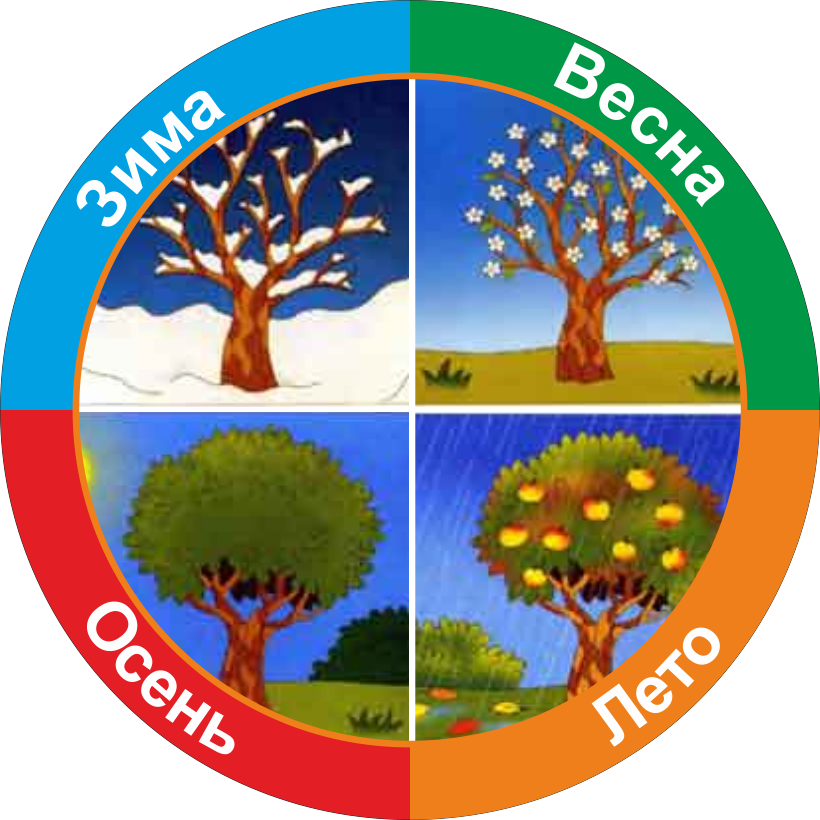 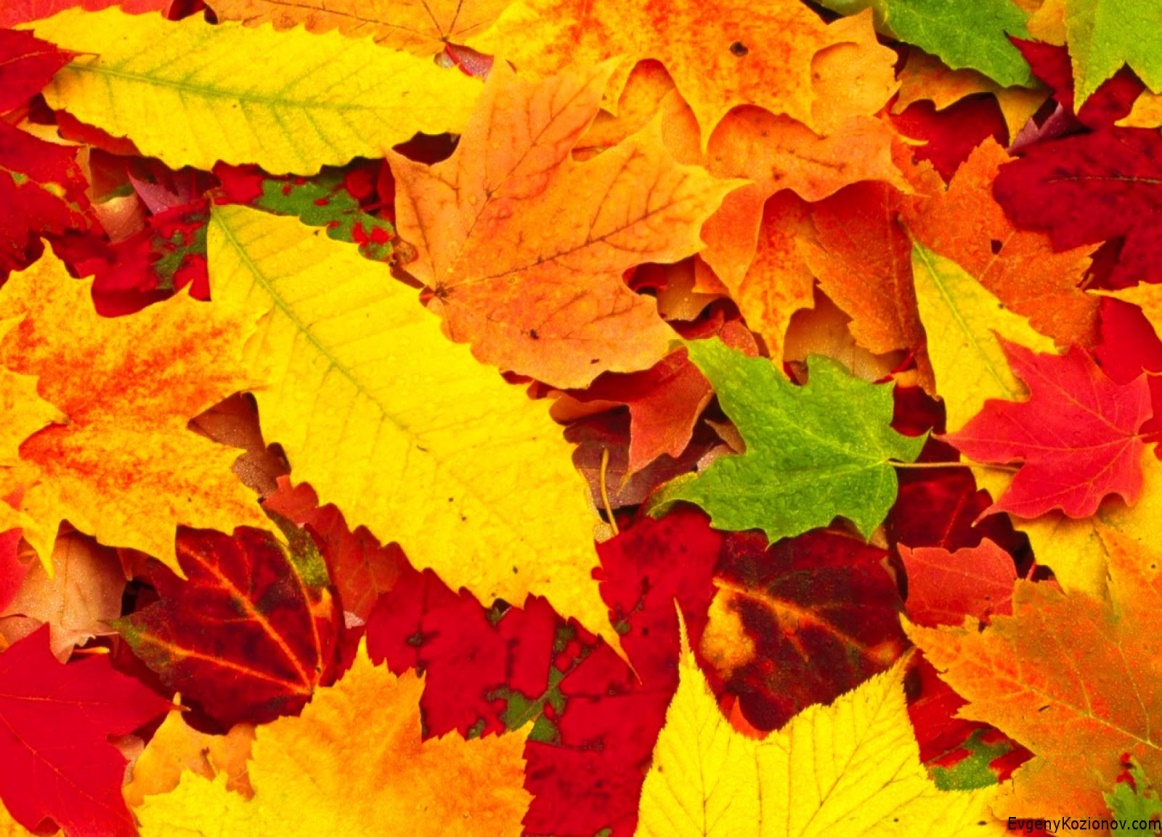 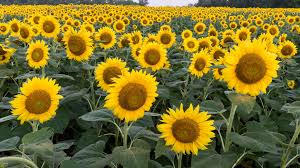 [Speaker Notes: Слайд 7

Один календарный год  включает 4 времени года и состоит из 12 месяцев. Наблюдая за тем, когда зацветают растения и прилетают птицы, можно примерно определить время года. 
Такие же наблюдения за природой помогали людям в старину узнать и время суток.]
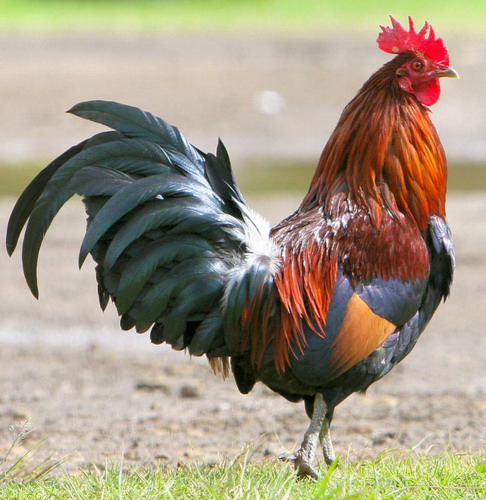 «Живые часы»
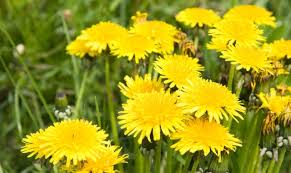 [Speaker Notes: Слайд 8

Когда часов не было, крестьяне в деревнях определяли время по крикам петухов. Петухи кричат за ночь 3 раза. Со вторыми петухами крестьяне вставали, чтобы замесить хлеб, а с третьими — чтобы отправиться на работу в поле. 
Примерно определить время можно и по цветам. Например, цветы одуванчика раскрываются рано утром, закрываются во второй половине дня.
Но «ходят» такие «часы» только в солнечную погоду. В пасмурную погоду цветы закрыты.]
Солнечные часы. Наблюдение №3
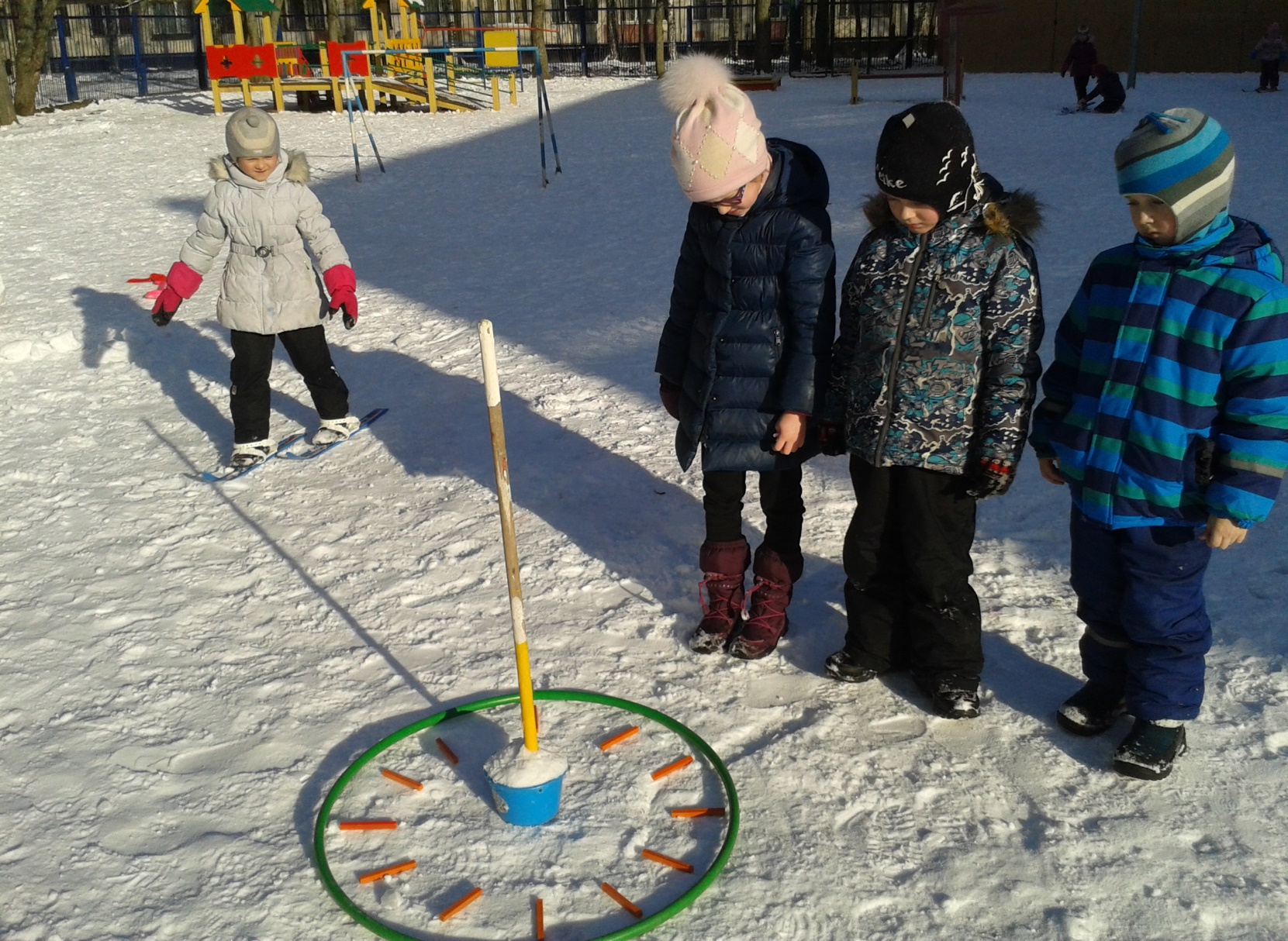 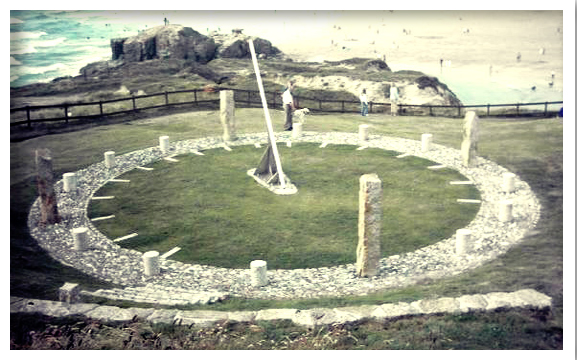 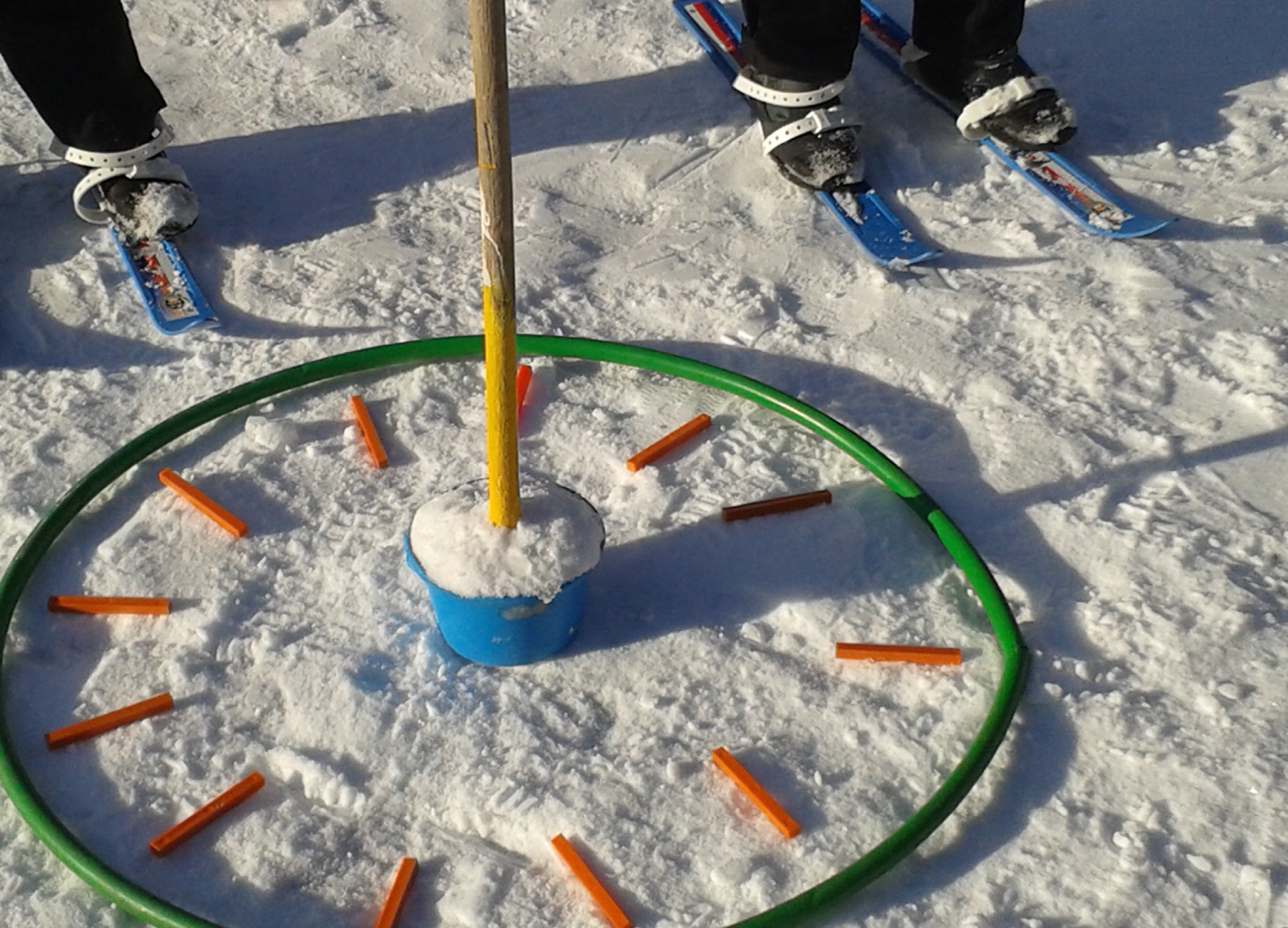 [Speaker Notes: Слайд 9

Самые древние часы, которыми пользовались люди, — солнечные. Циферблат таких часов размещался на открытом, освещенном солнцем месте. В центре циферблата устанавливался столб. Тень от столба медленно двигалась по кругу, как стрелка, отмеряя час за часом. 

По клику 2 фото наблюдения! 
Мы тоже смастерили солнечные часы. Разместили их на освещенном месте и наблюдали за тем, как движется тень от столбика на снегу. Но без солнца часы не работали. Значит, ночью и в пасмурную погоду время по солнечным часам узнать невозможно.]
Водяные часы. Наблюдение №4
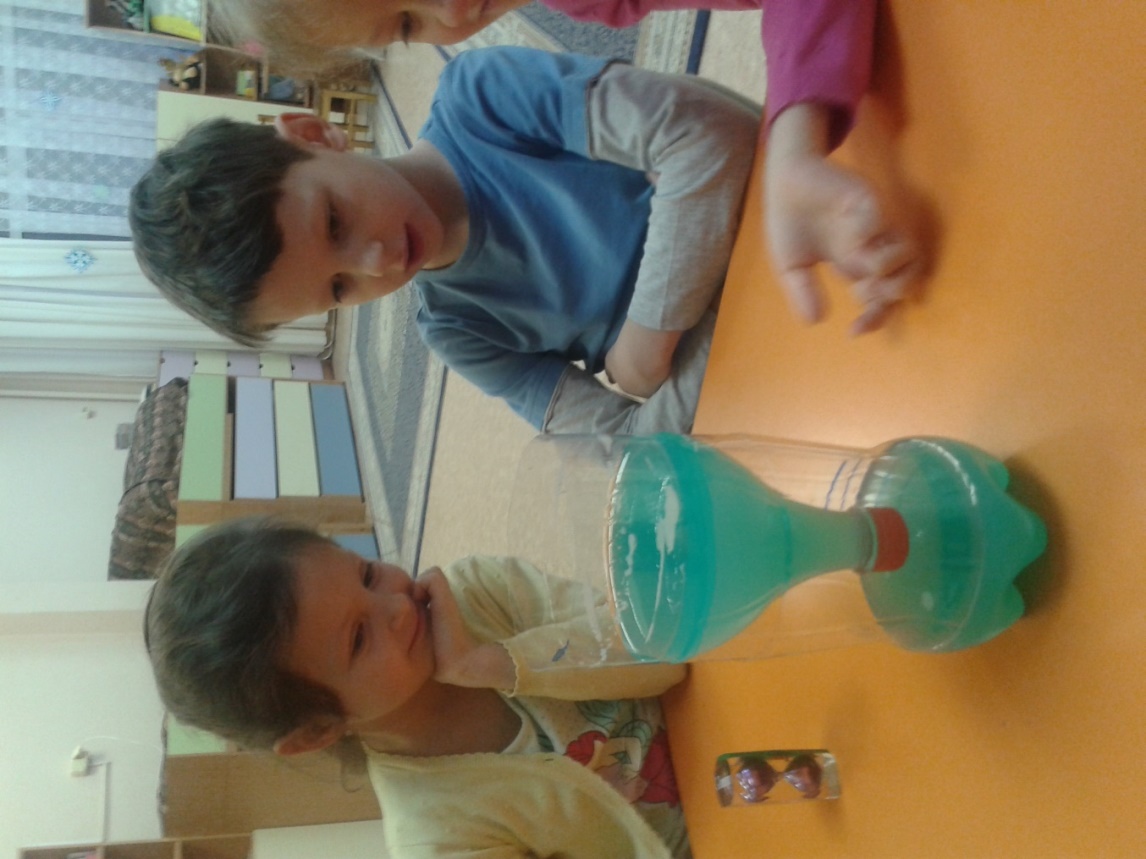 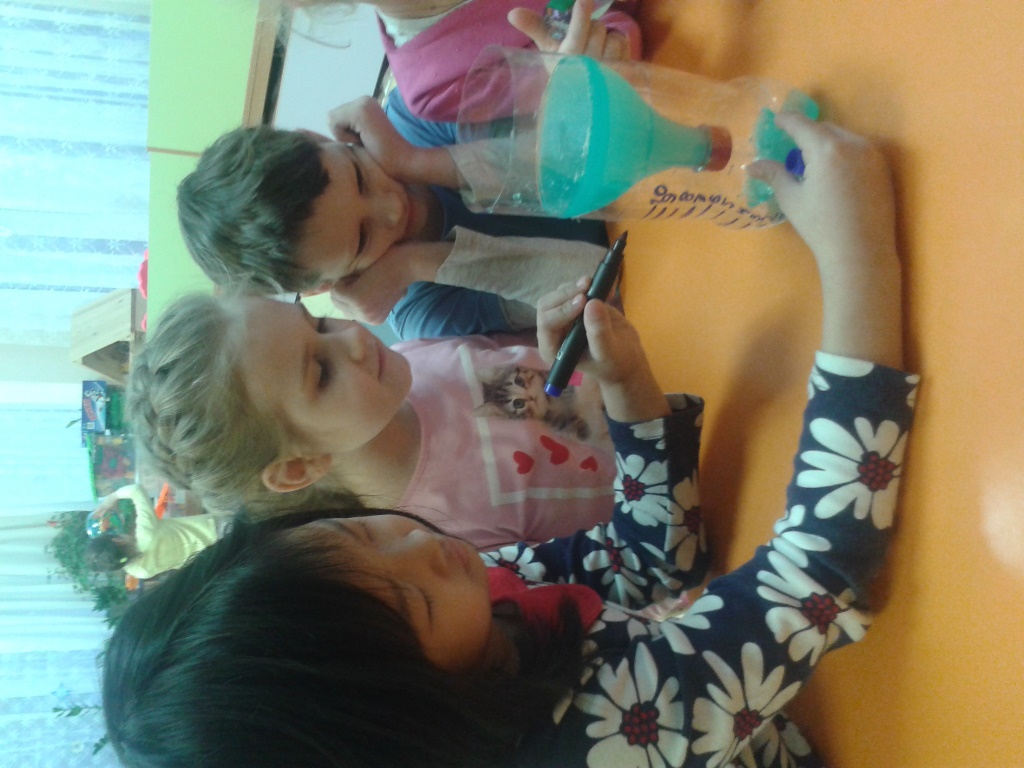 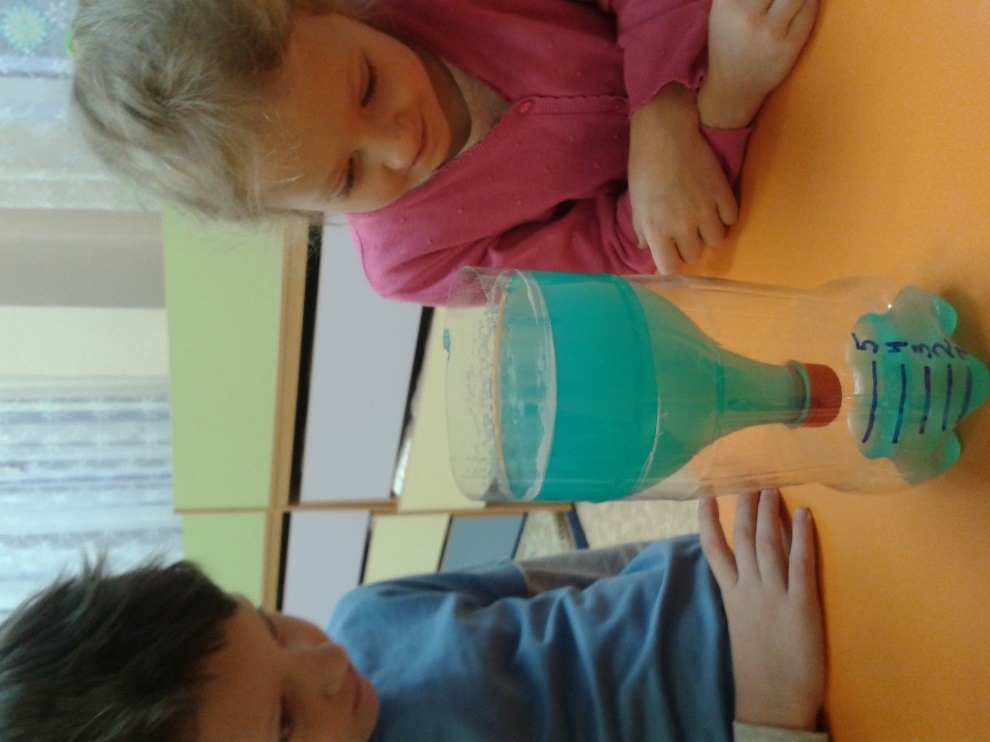 [Speaker Notes: Слайд 10

Кроме солнечных, мы изготовили также макет водяных часов. 
Разрезали пластиковую бутылку, вставили одну половину в другую, а в пробке сделали дырочку. 
На секундомере мы засекали 1 минуту и смотрели, сколько воды перетечет в нижнюю часть бутылки – и делали отметку фломастером. И так несколько раз.
Но и у этих часов тоже есть минус – в бутылку приходится все время доливать воду.]
Песочные часы. Наблюдение №5
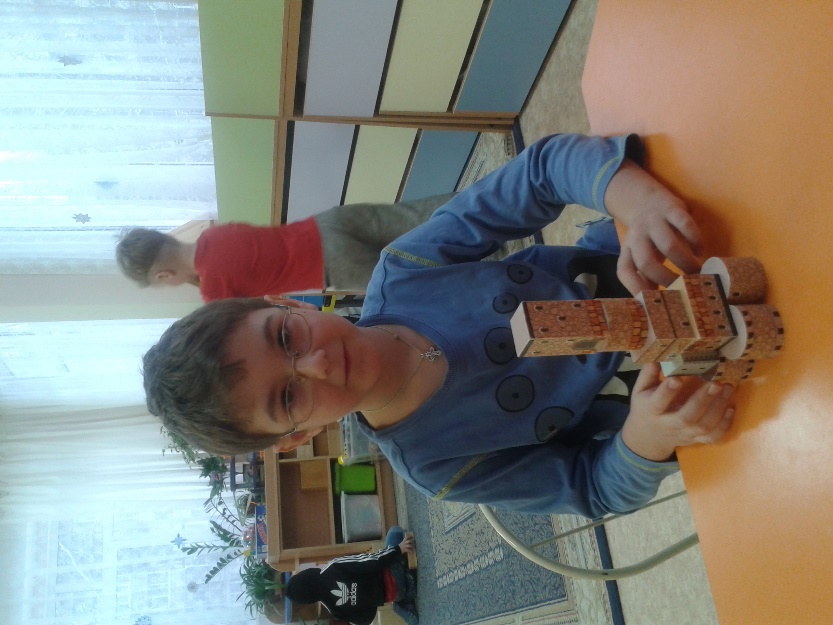 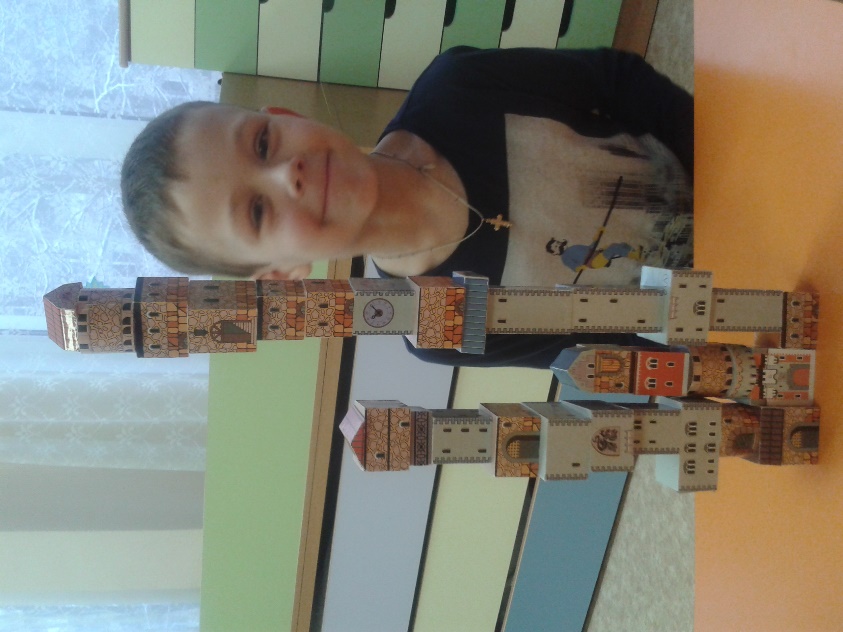 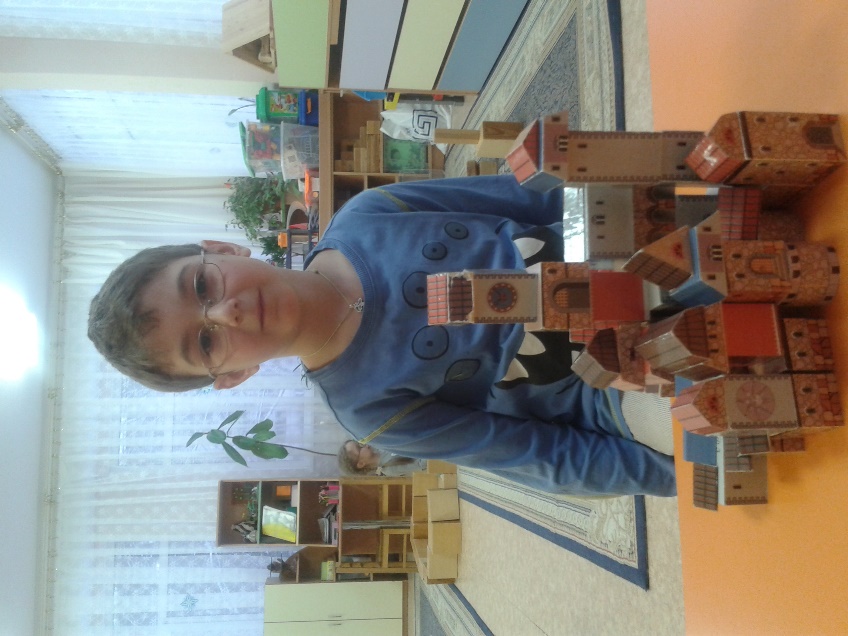 1 минута
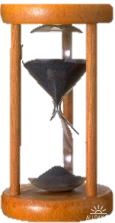 3 минуты
5 минут
[Speaker Notes: Слайд 11. Песочные часы. Наблюдение №5

Экспериментировали мы и с песочными часами. Они похожи на водные, только вместо воды из верхней колбы в нижнюю пересыпается песок. 
Из кубиков мы сооружали разные постройки на скорость. У вас возникнет вопрос: почему постройки разные? Да потому что часы были разные -  на одну, три и пять минут.]
Механические часы. Наблюдение №6
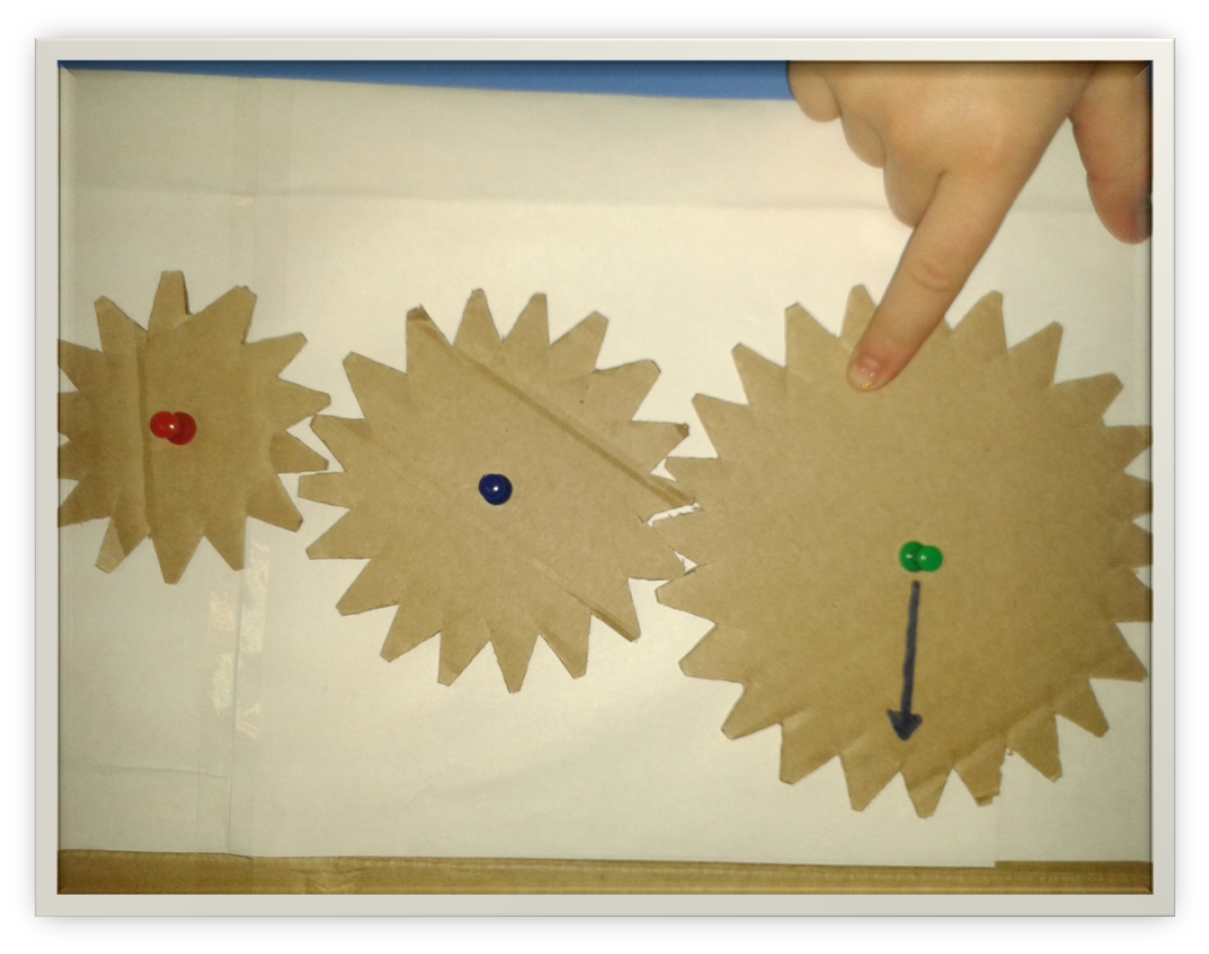 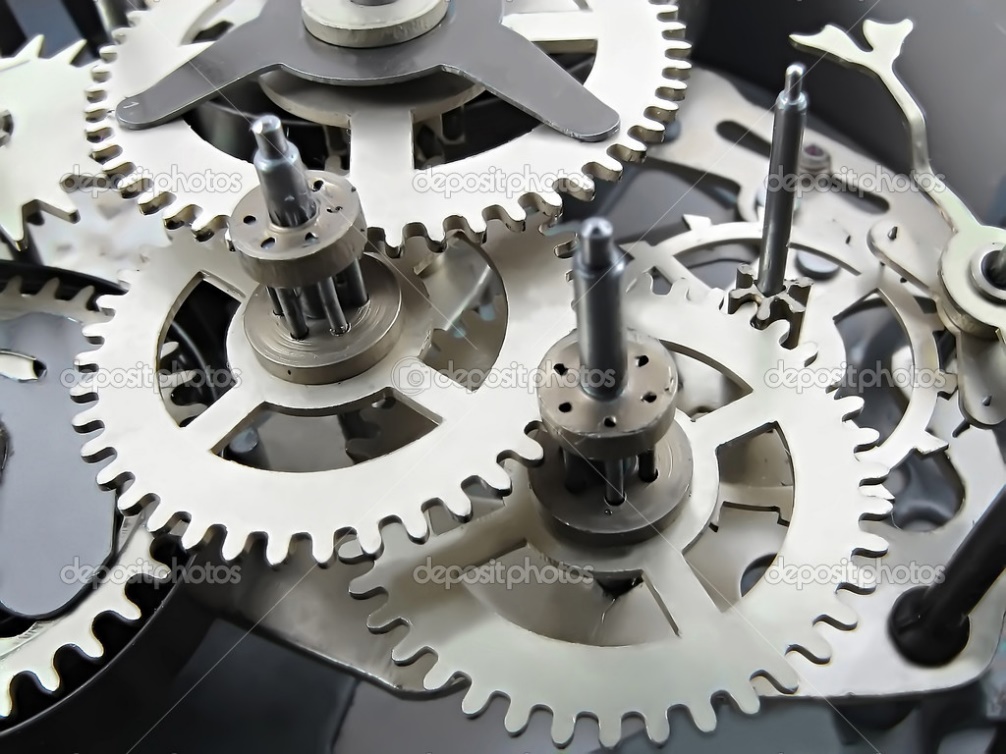 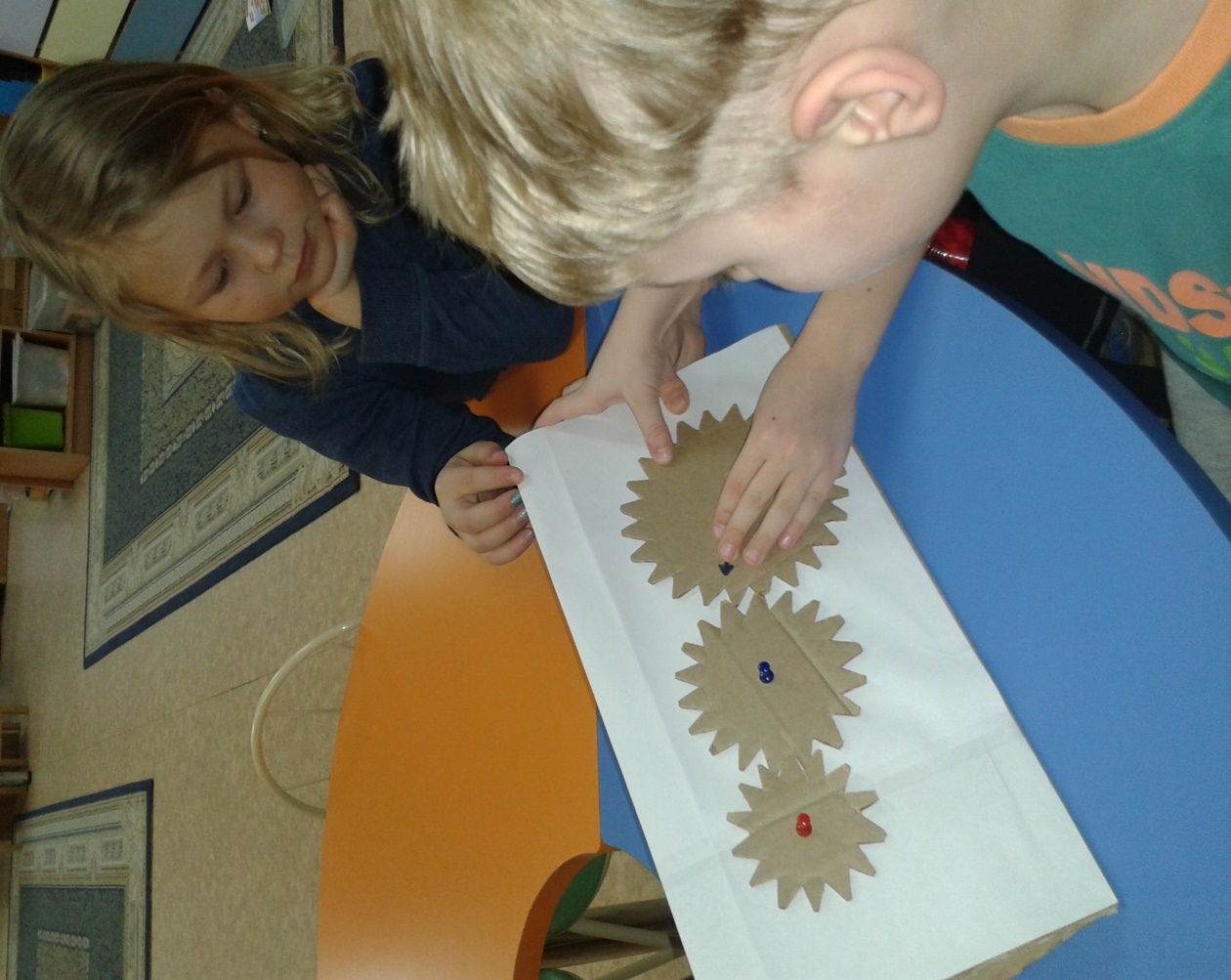 [Speaker Notes: Слайд 12. Механические часы. Наблюдение №6

Человек долгое время мечтал о часах, которые бы одинаково точно показывали время и днем, и ночью, и в любую погоду. Этими часами стали механические часы, которыми мы пользуемся до сих пор. 
Внутри таких часов находится сжатая пружина, прикрепленная к зубчатому колесику. Пружина раскручивается, колесико начинает вращаться. Оно цепляется за другое колесико, которое вертит стрелки. Чтобы часы не останавливались, их постоянно нужно заводить.

По клику 2 фото наблюдения! В группе мы сделали картонный механизм для часов. Для этого нам понадобилось 3 круга разного размера по краю которых мы вырезали зубчики. Получились зубчатые колесики.]
Какие часы бывают?
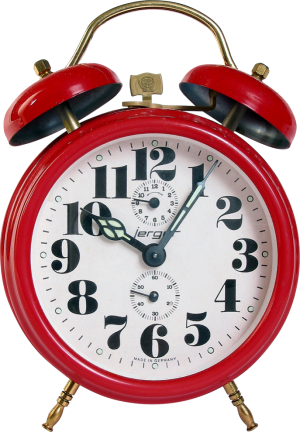 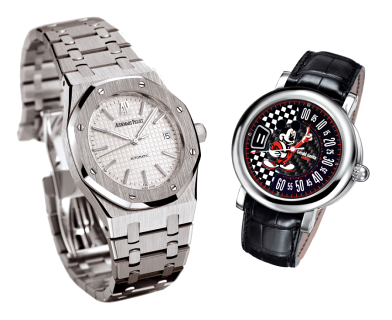 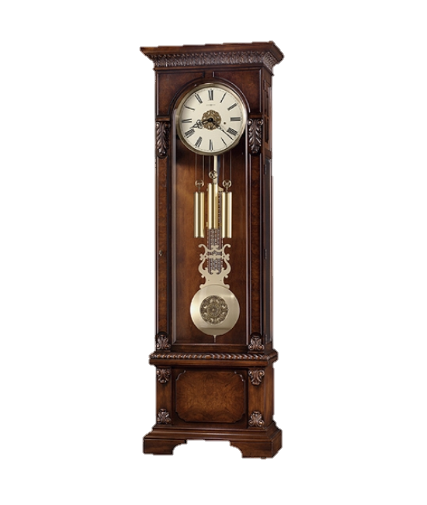 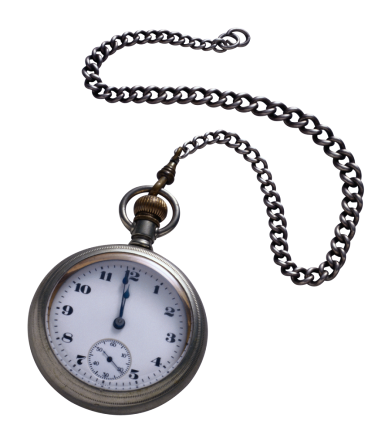 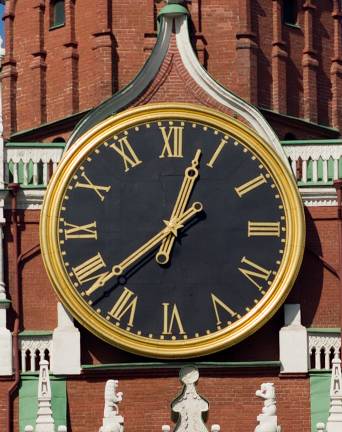 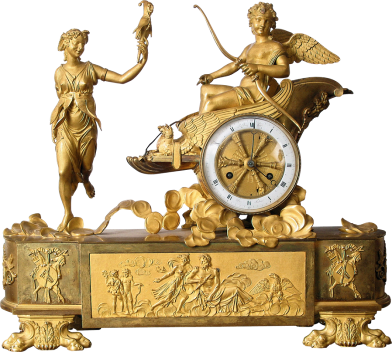 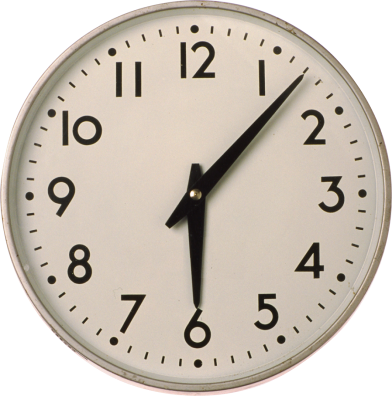 [Speaker Notes: Слайд 13. Какие часы бывают?

На земле существует огромное множество различных часов. В зависимости от того, где расположены часы, они могут быть наручными, настольными, напольными, настенными, каминными, башенными…]
Выставка часов
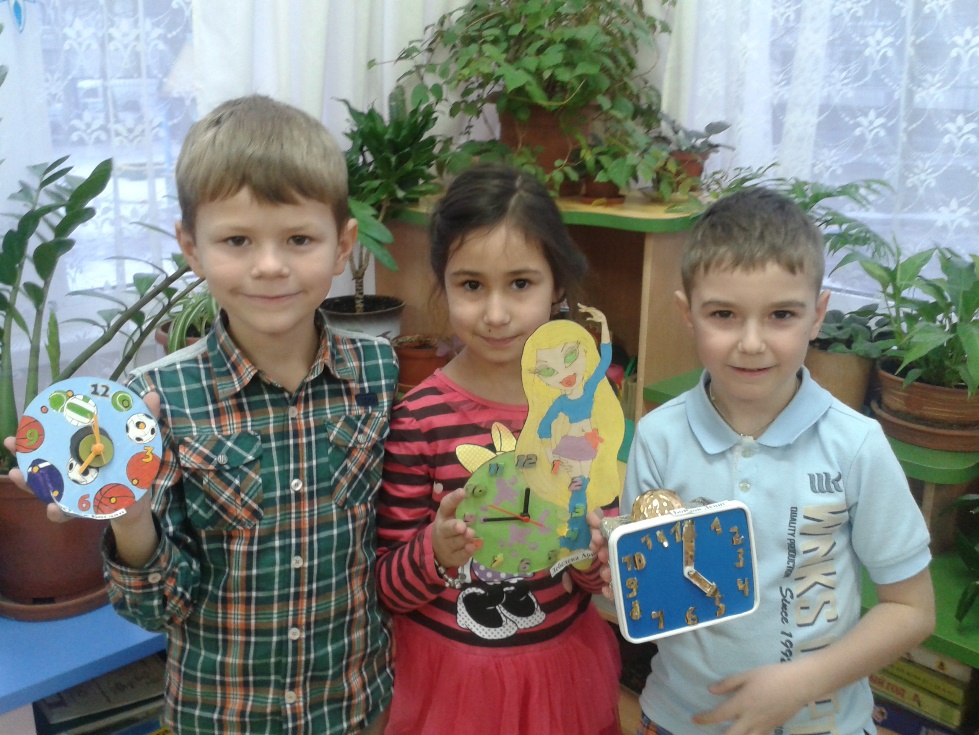 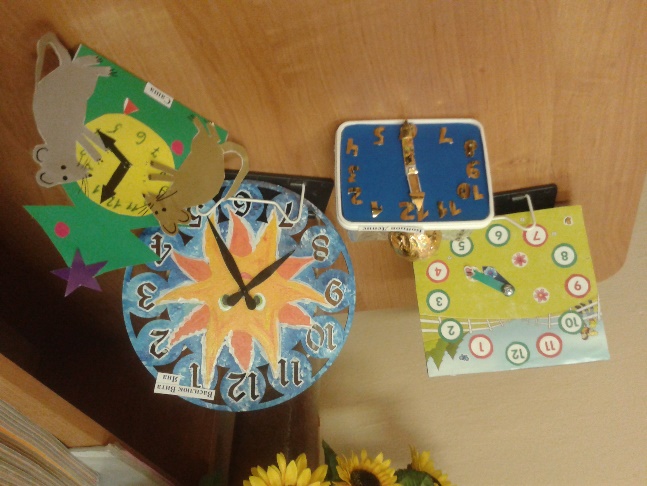 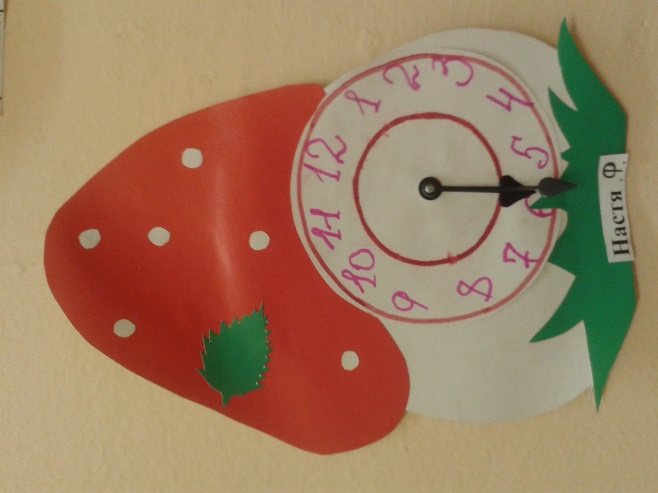 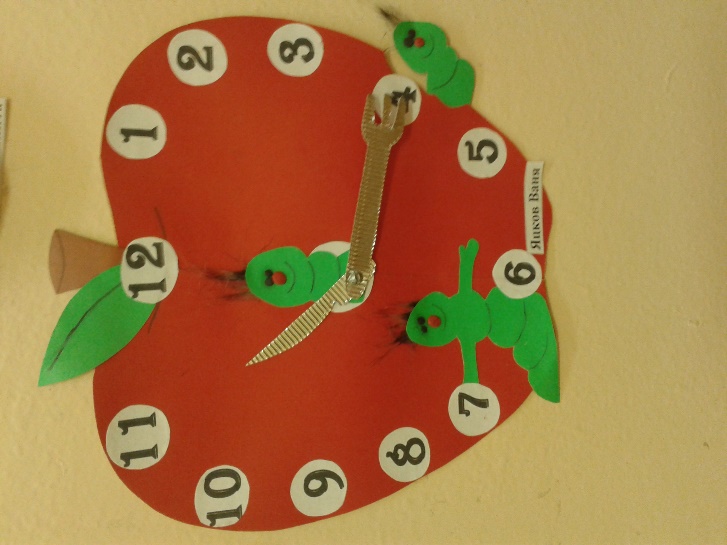 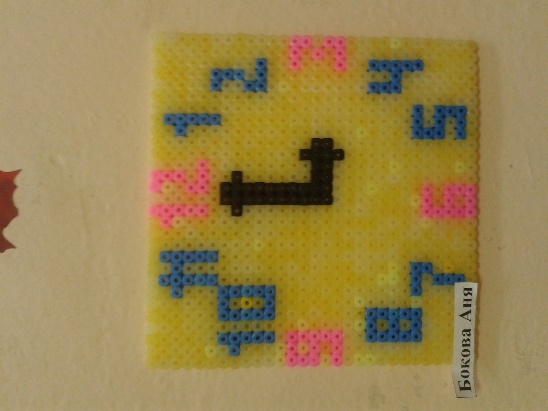 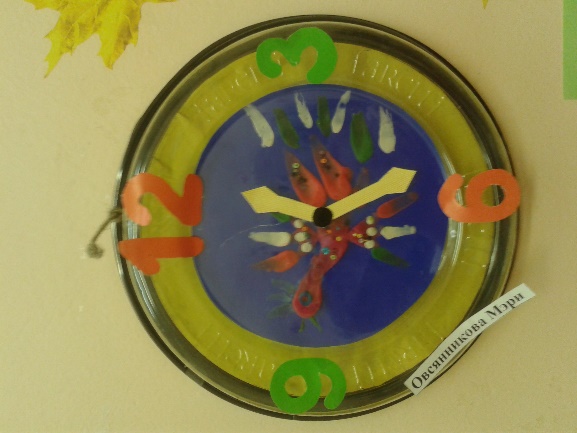 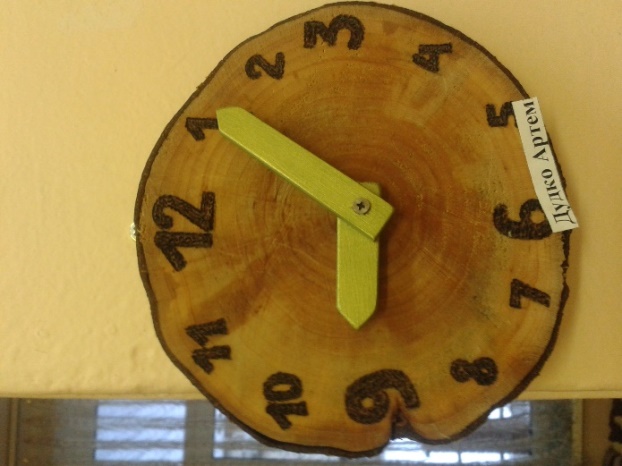 [Speaker Notes: Слайд 14

В нашей группе мы организовали выставку часов, сделанных своими руками.  Были часы из бумаги, картона, пластика, дерева, и даже из компакт-диска.]
Путешествие в прошлое
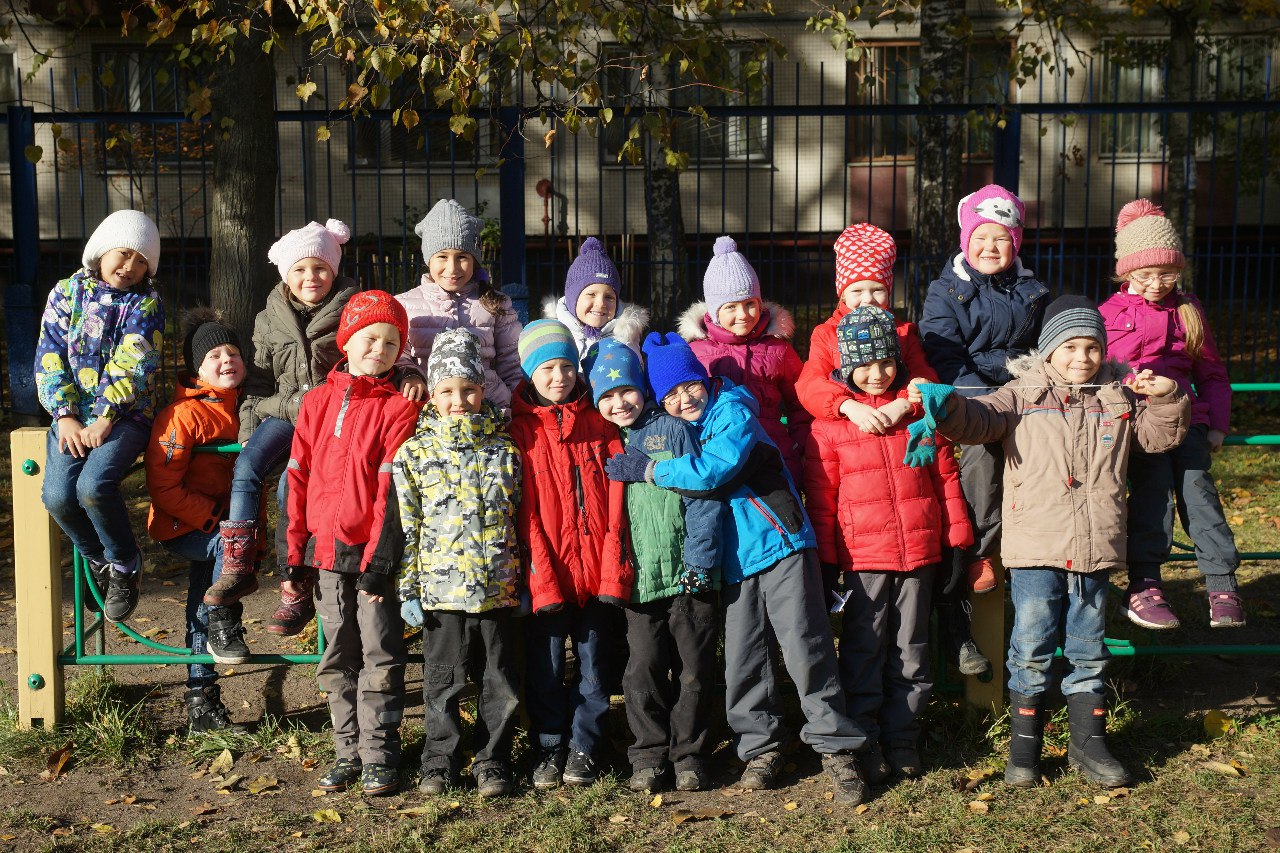 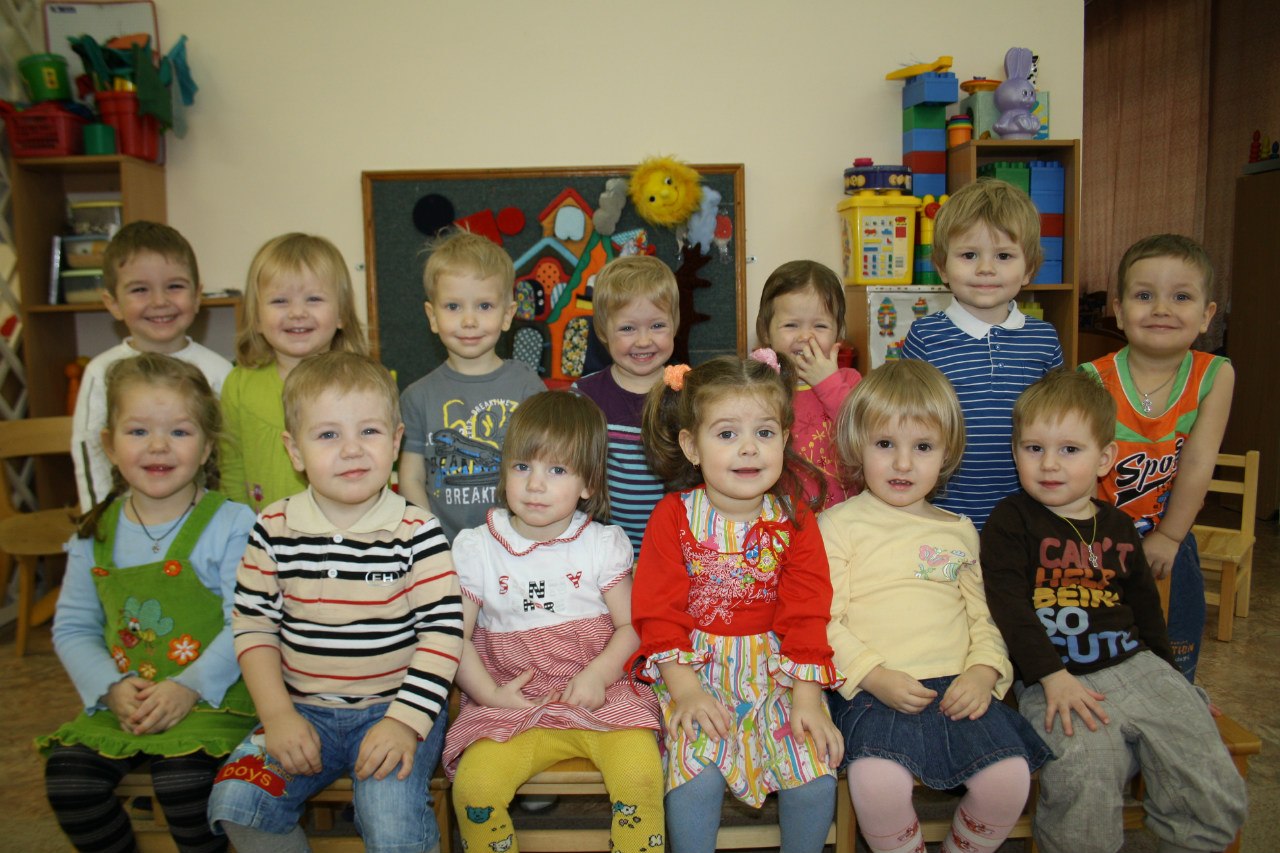 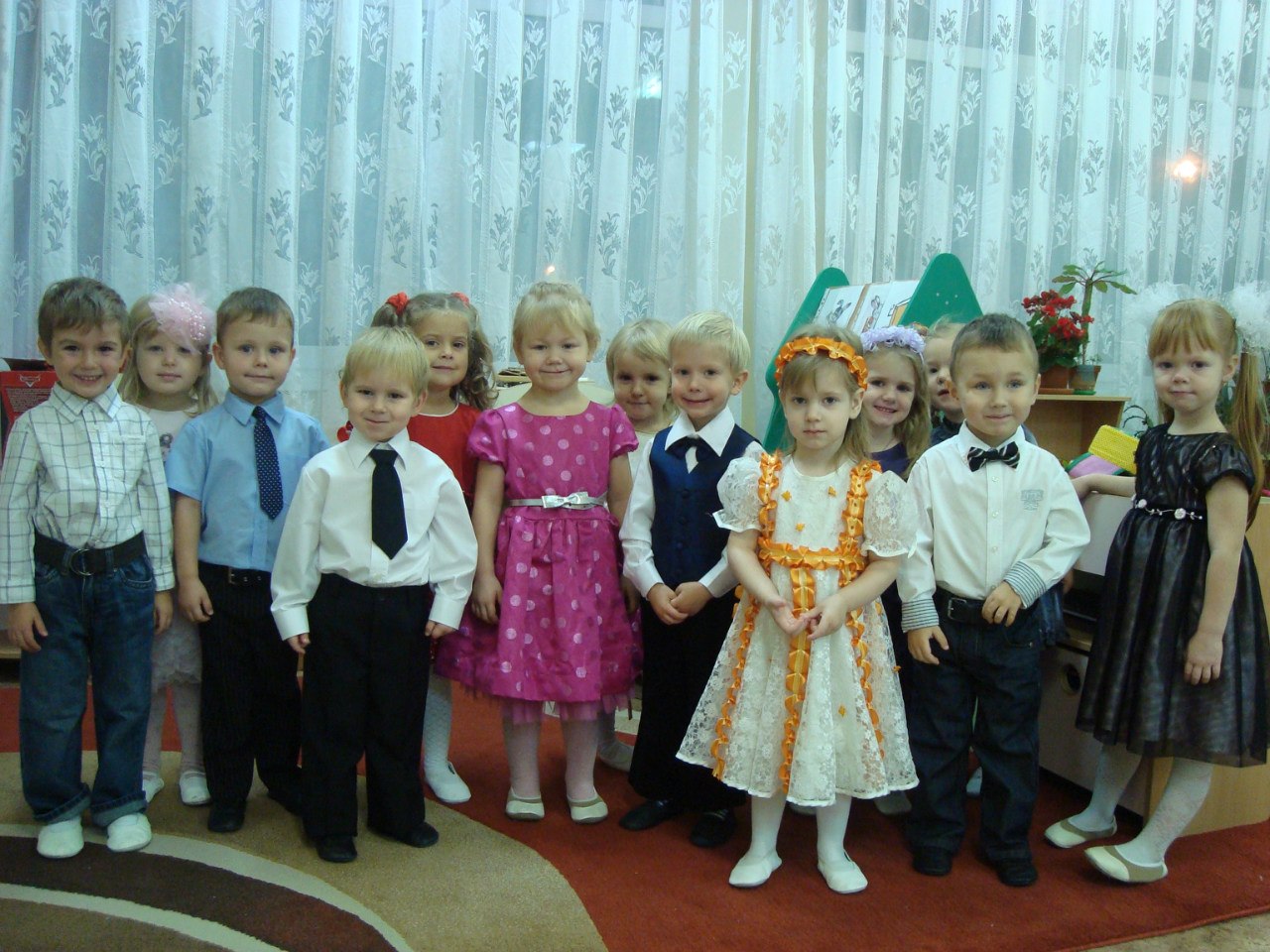 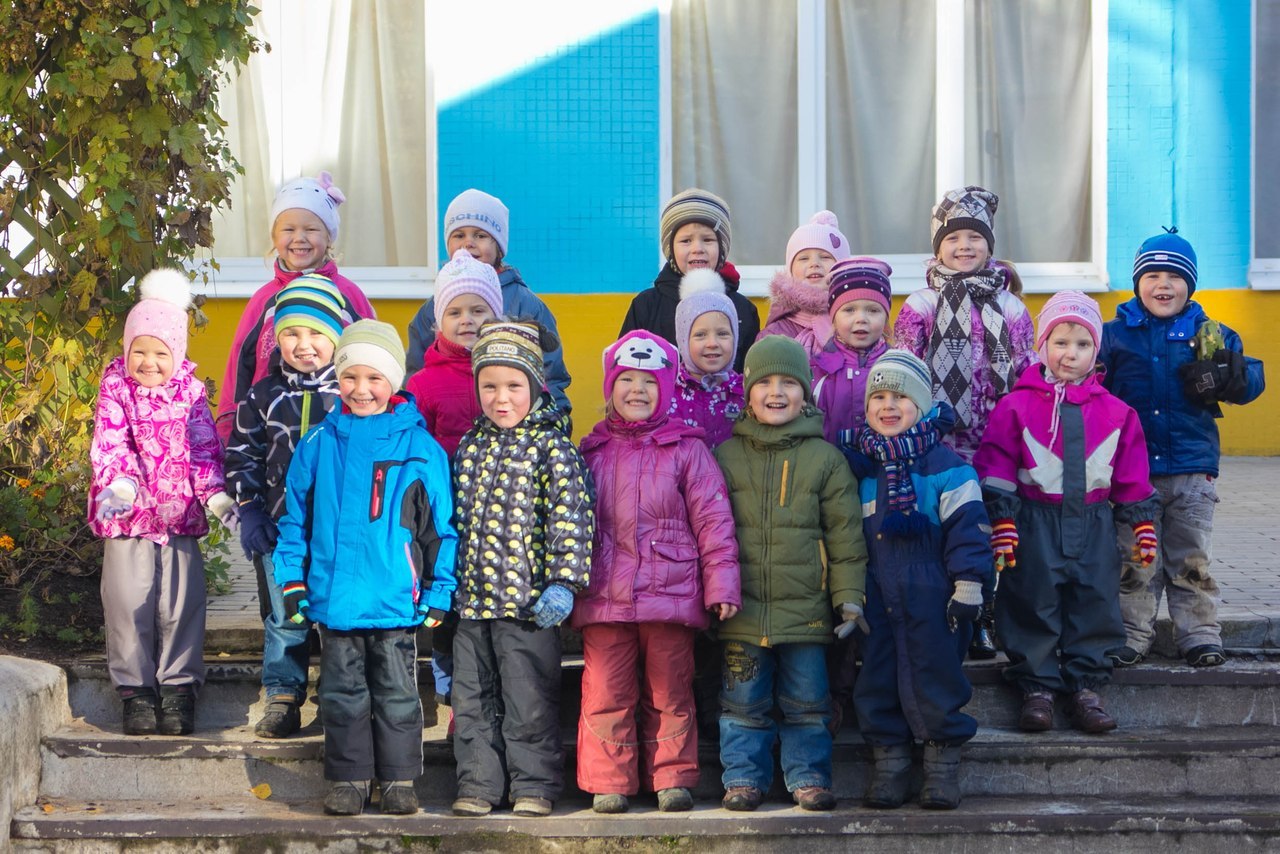 [Speaker Notes: Слайд 15

Кажется, только недавно мы малышами пришли в детский сад и вот мы уже выпускники. Каждый раз, рассматривая фотографии, убеждаешься, что время всегда находится в движении. Оно не останавливается ни на один миг! И с каждой минутой мы становимся старше. Время нельзя остановить или повернуть назад, поэтому надо ценить каждую минуту жизни и проводить ее с пользой.]
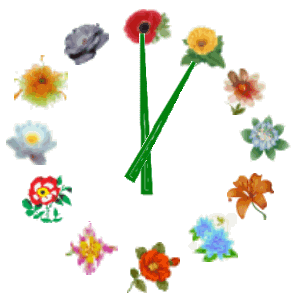 [Speaker Notes: Слайд 16

Благодарю Вас за внимание!]